Les vêtementsClothes
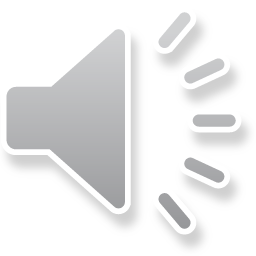 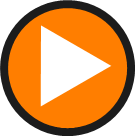 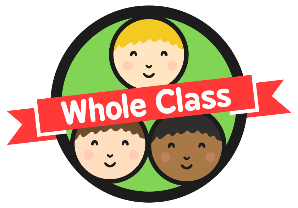 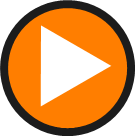 Click play buttons throughout to hear phrases and words.
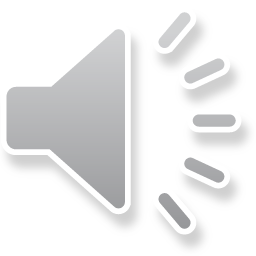 Qu’est ce-que c’est ?
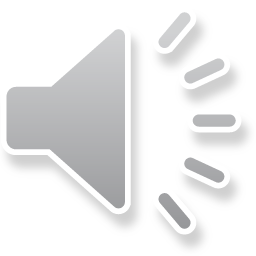 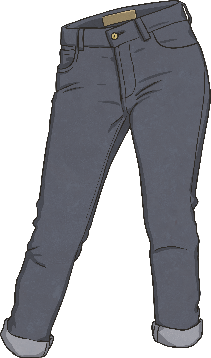 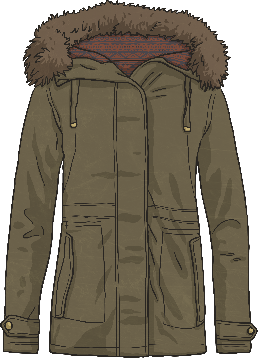 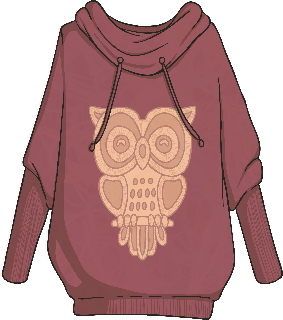 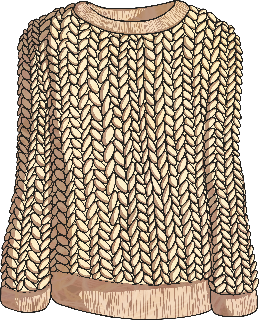 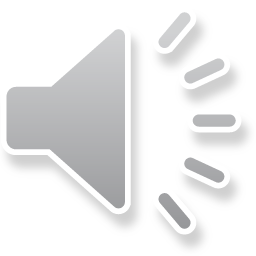 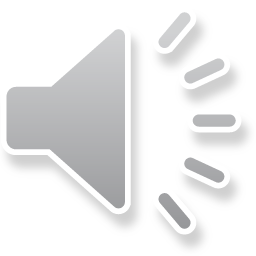 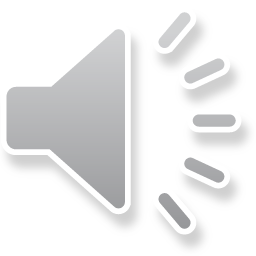 un pantalon
une robe
un manteau
une jupe
un pull
un cardigan
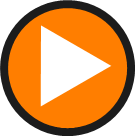 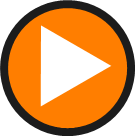 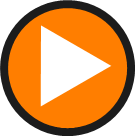 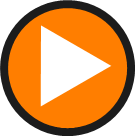 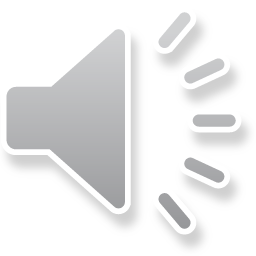 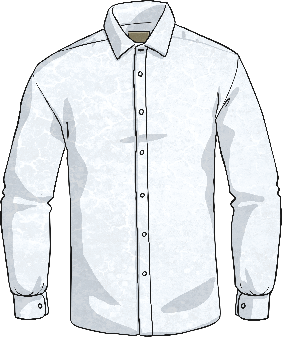 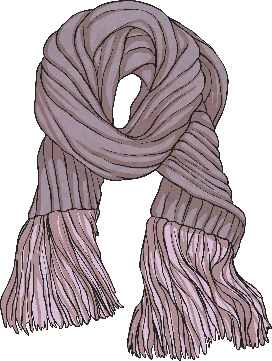 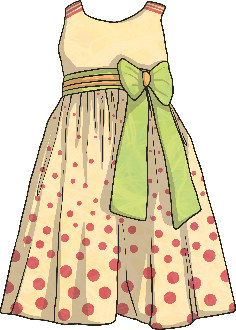 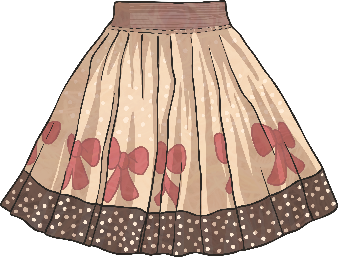 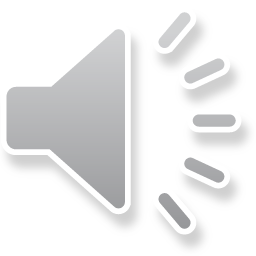 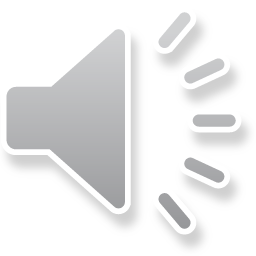 une chemise
une écharpe
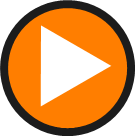 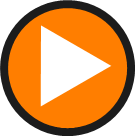 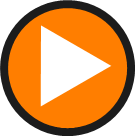 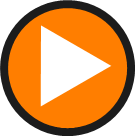 Les vêtementsClothes
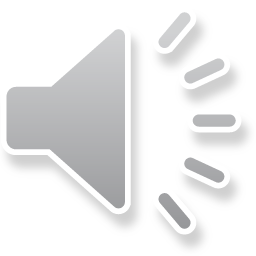 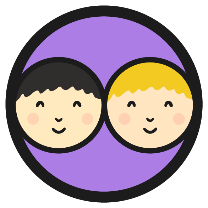 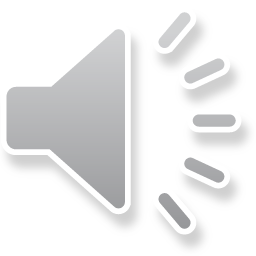 Quelle couleur ?
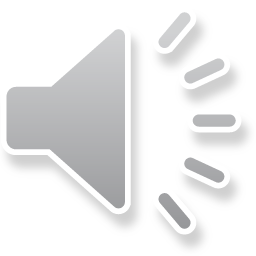 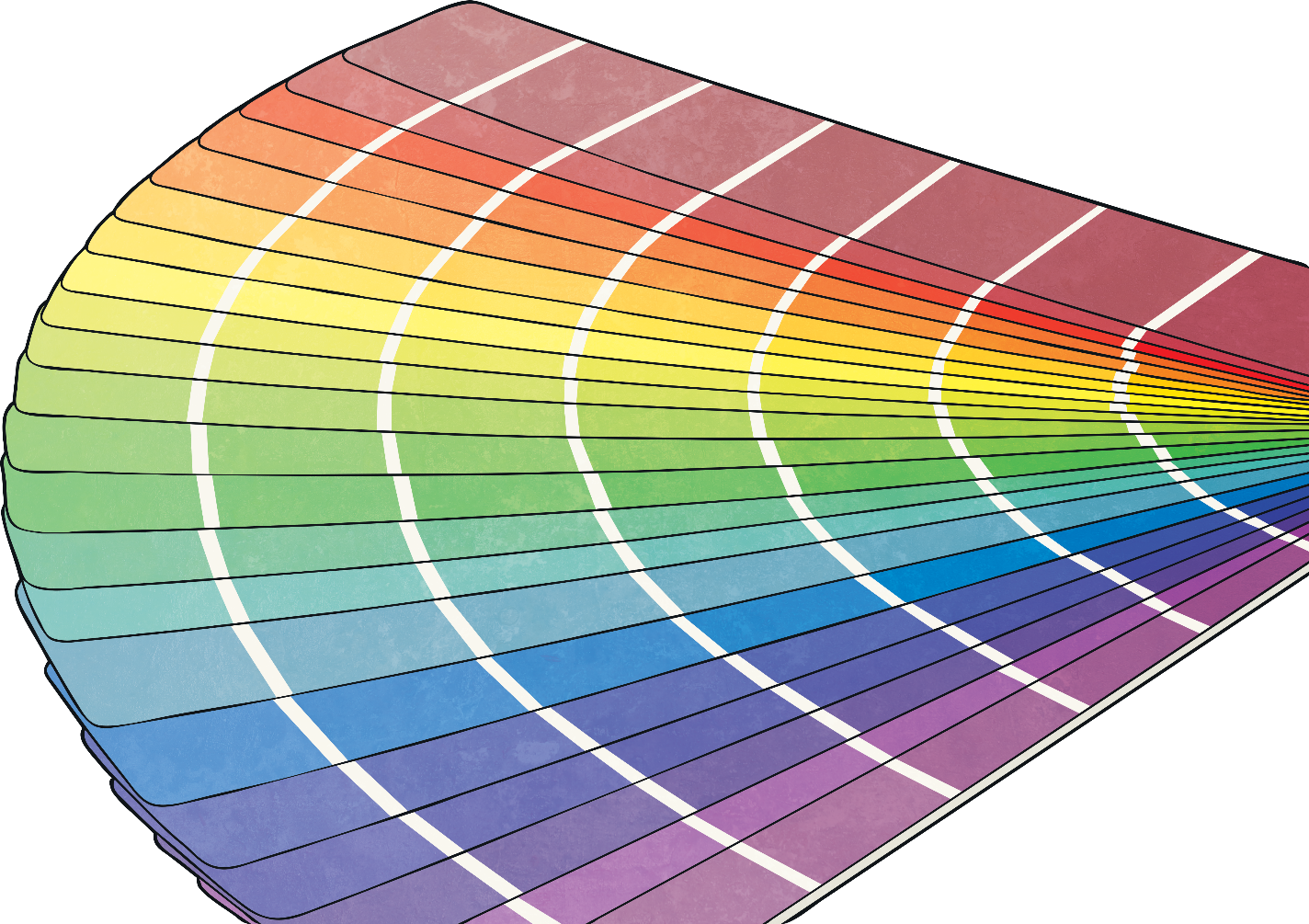 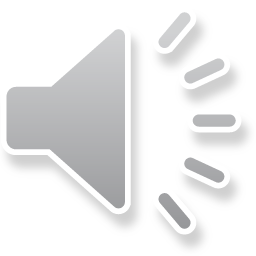 rose
violet
bleu
vert
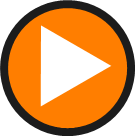 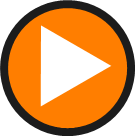 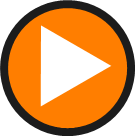 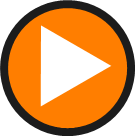 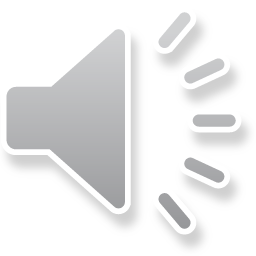 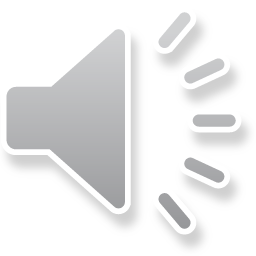 jaune
orange
rouge
marron
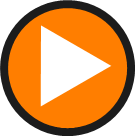 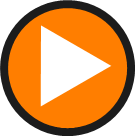 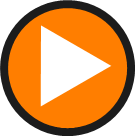 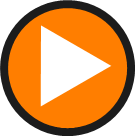 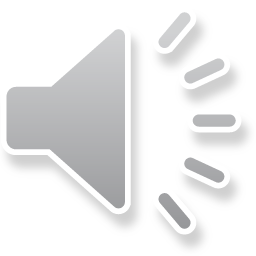 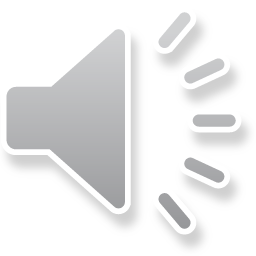 blanc
noir
gris
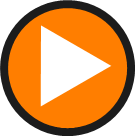 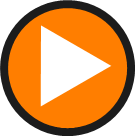 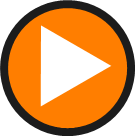 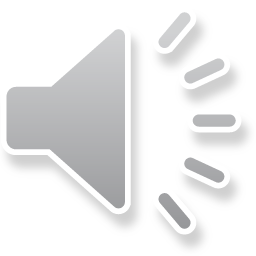 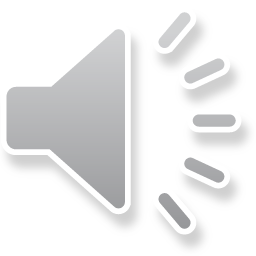 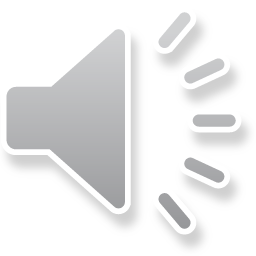 Feminine Form of Some Colours
Colours are adjectives. When they describe a noun, they agree with its gender (whether it is masculine or feminine).
Feminine Form
blanche
violette
noire
grise
bleue
verte
Colour
blanc
violet
noir
gris
bleu
vert
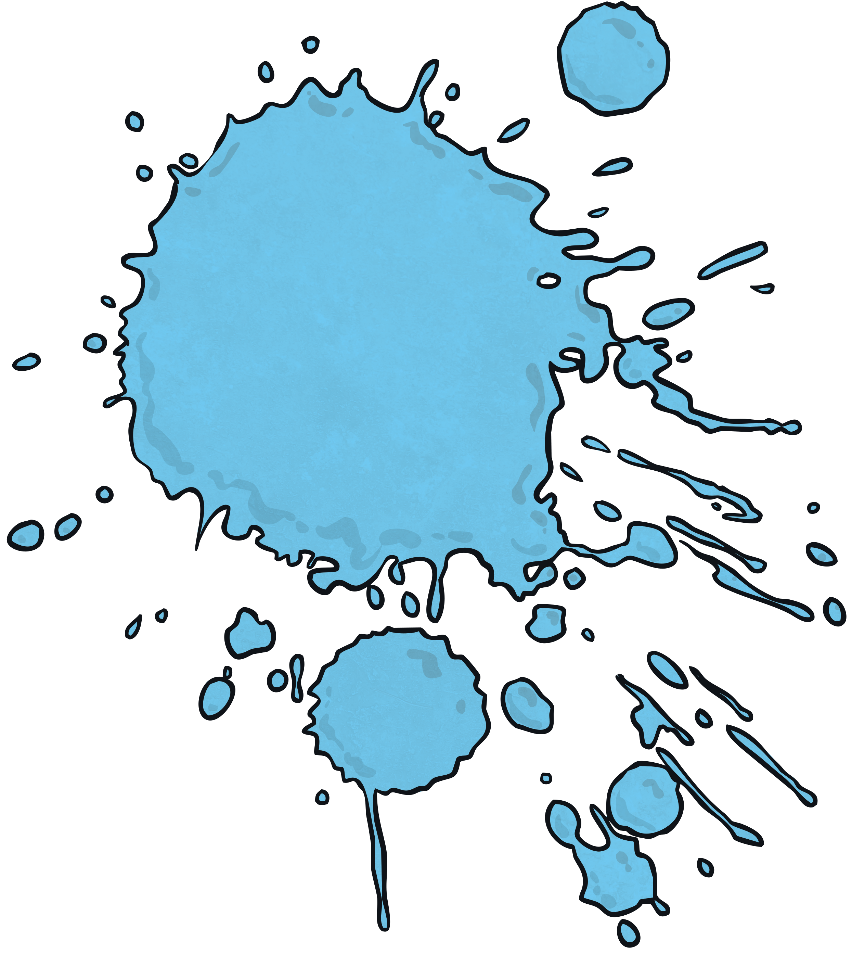 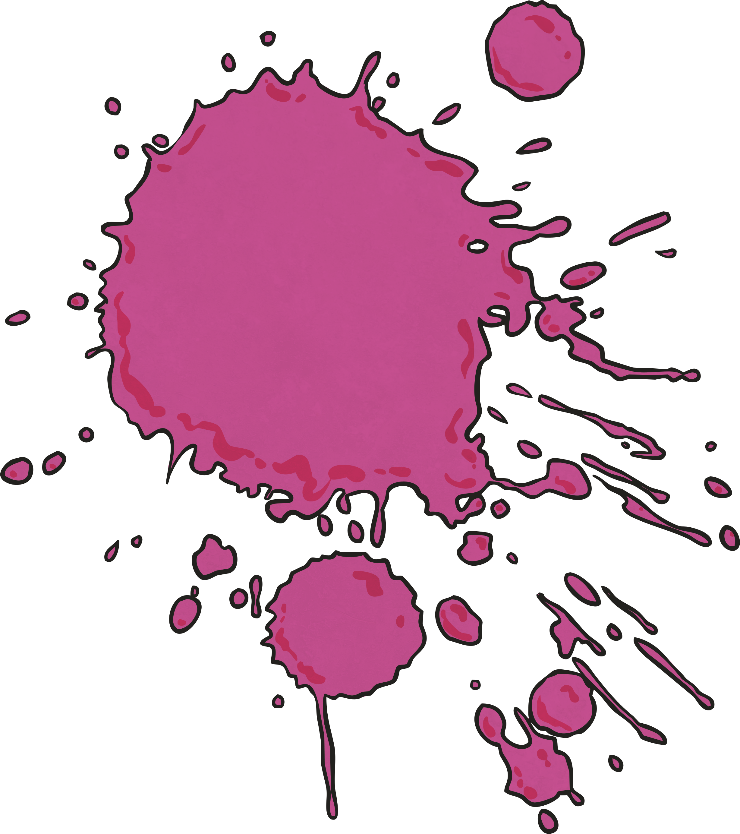 These colours stay the same
orange
rouge
rose
marron
jaune
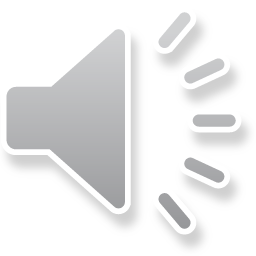 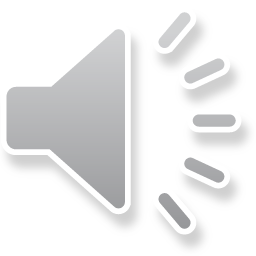 Feminine Form of Some Colours
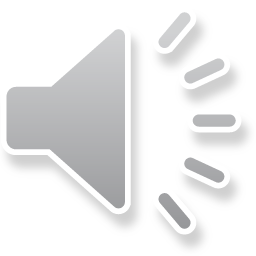 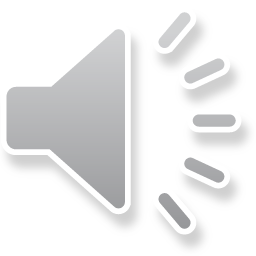 Colours are adjectives. When they describe a noun, they agree with its gender (whether it is masculine or feminine).
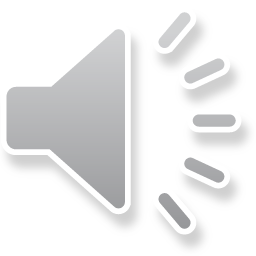 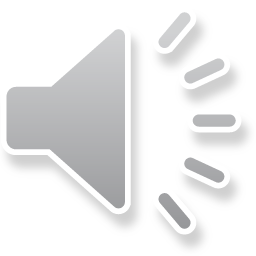 Feminine Form
blanche
violette
noire
grise
bleue
verte
Colour
blanc
violet
noir
gris
bleu
vert
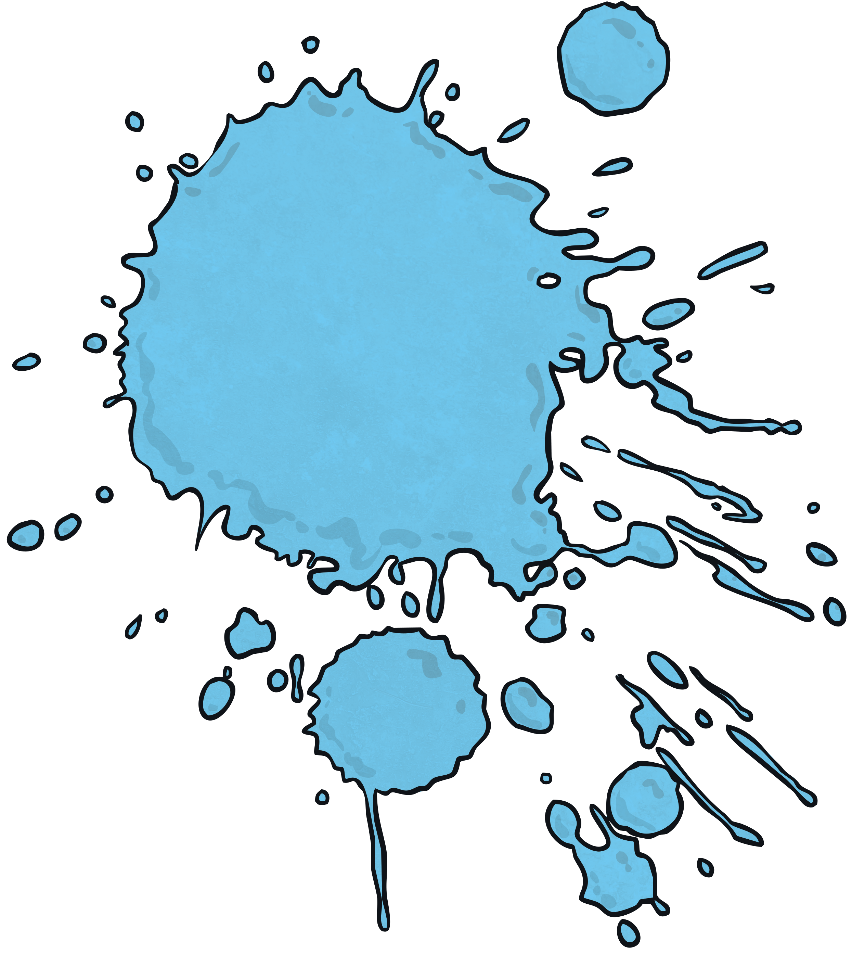 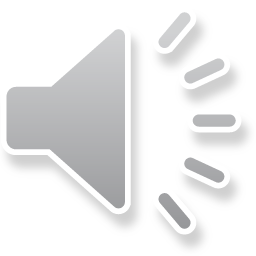 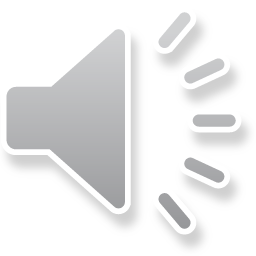 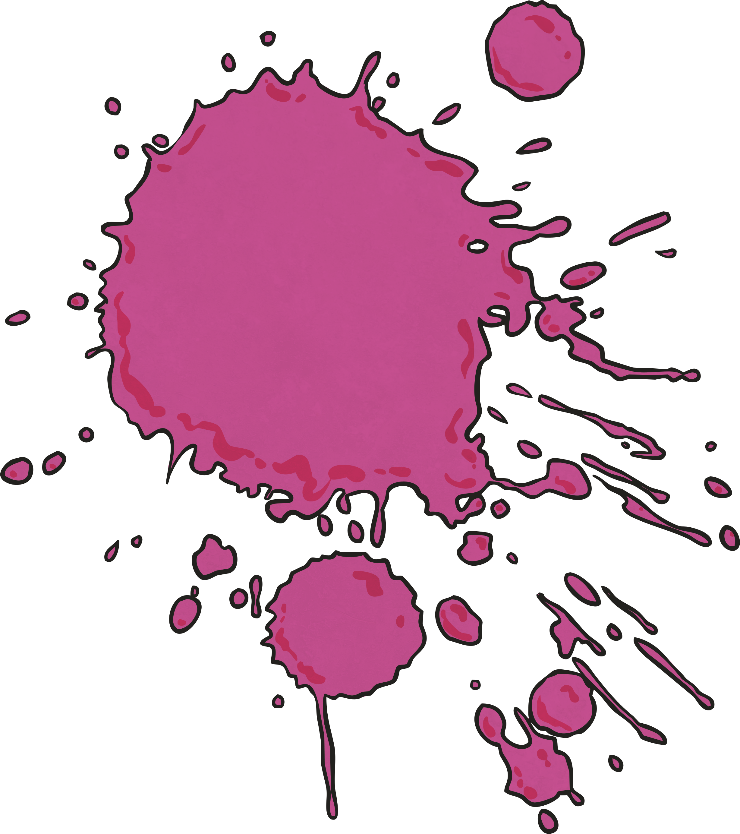 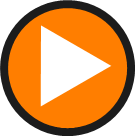 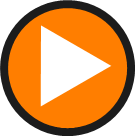 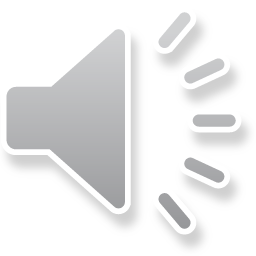 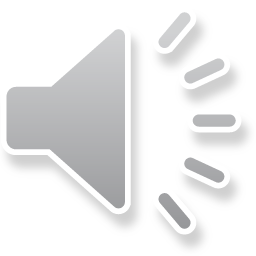 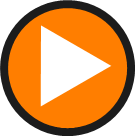 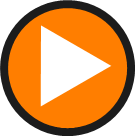 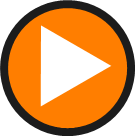 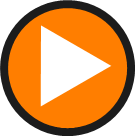 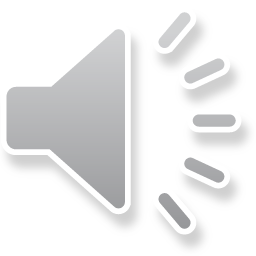 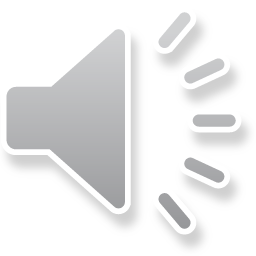 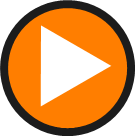 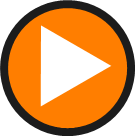 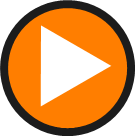 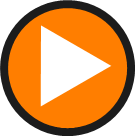 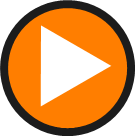 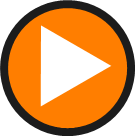 These colours stay the same
Listen to how the adjectives for colours change in pronunciation.
orange
rouge
rose
marron
jaune
Did you notice which colours sound the same in masculine and feminine?
Feminine Form of Some Colours
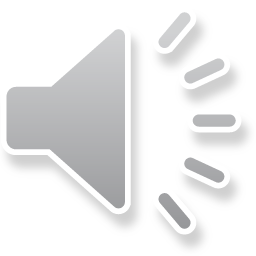 These colours stay the same
These colours change when describing a feminine noun
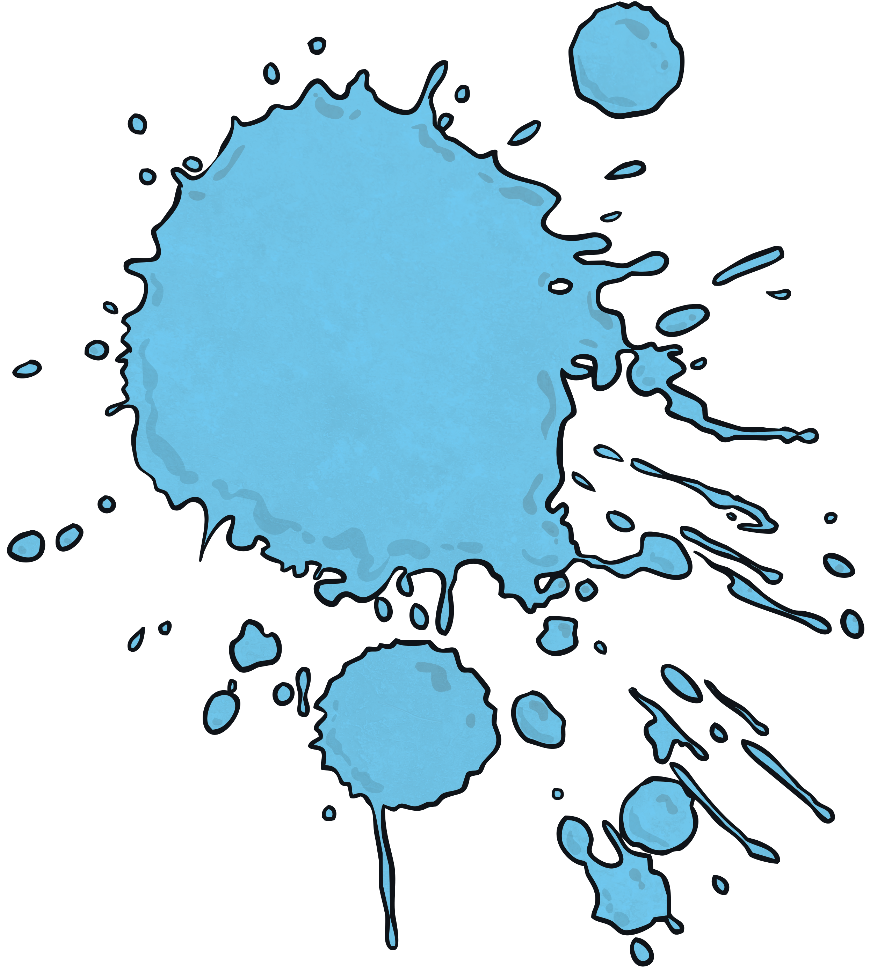 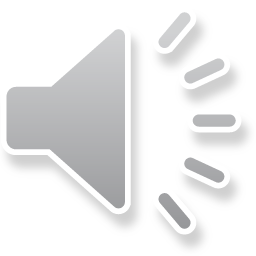 blanche
violette
noire
grise
bleue
verte
blanc
violet
noir
gris
bleu
vert
orange
rouge
rose
marron
jaune
orange
rouge
rose
marron
jaune
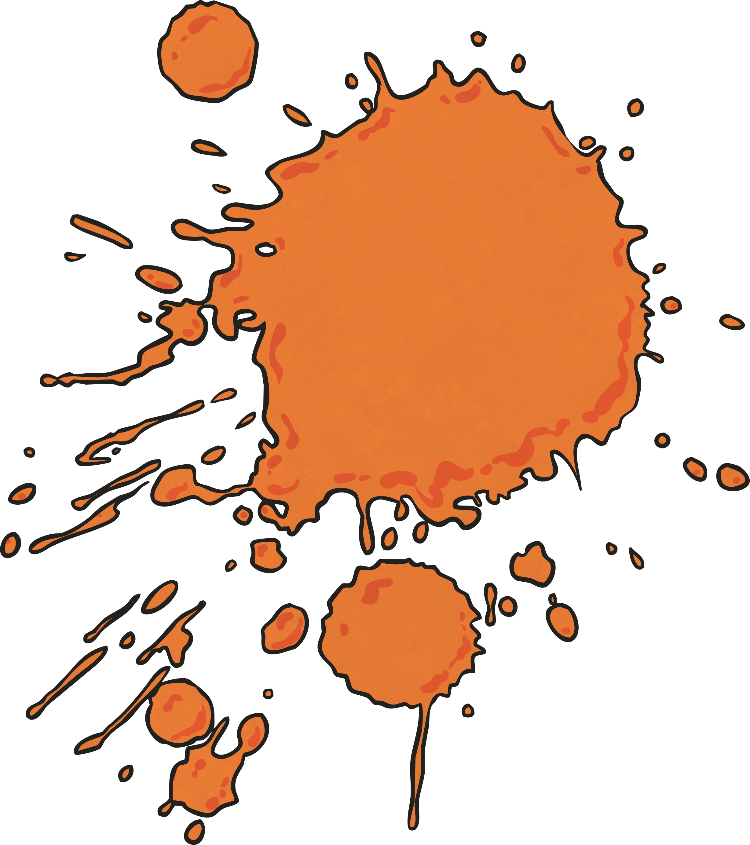 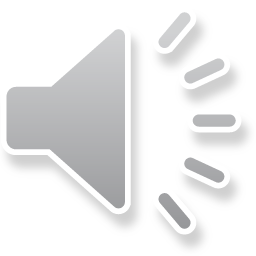 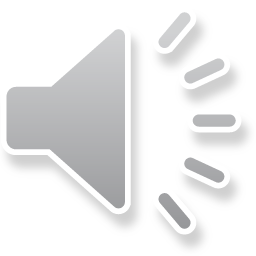 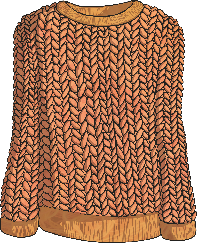 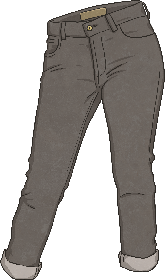 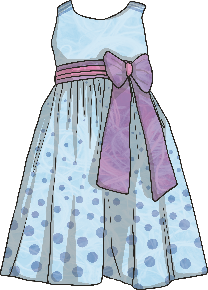 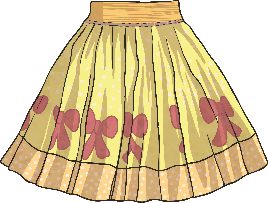 un cardigan orange
une jupe jaune
une robe bleue
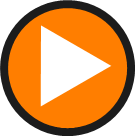 un pantalon gris
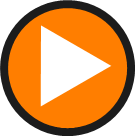 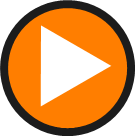 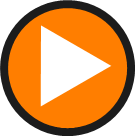